Groupe utilisateurs d’HOPEX (MEGA)
Retour sur l’activité du groupe
(octobre 2017/novembre 2018)
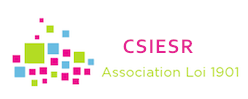 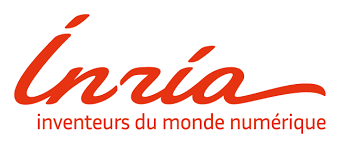 Activités du groupe sur l’année écoulée
Le groupe
20 membres
7 réunions de travail en visio (3 à 6 participants)
Sujets abordés/traités
Montées en version
Evolutions de la souche BPA (mise à niveau de l’intranet)
Convergence avec la plateforme Philae
Session d’expertise MEGA
FAQ
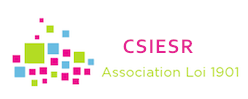 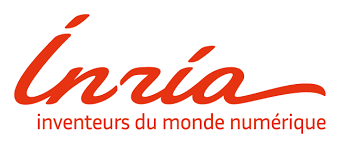 2
Livrables et plan d’action
Livrables
2 montées en version
1 migration d’environnement
Spécifications d’évolution de l’intranet
Construction du programme des journées d’expertise
Alimentation de la FAQ

Plan d’action pour la période à venir 
A définir lors d’un atelier
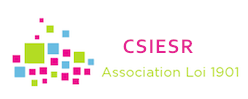 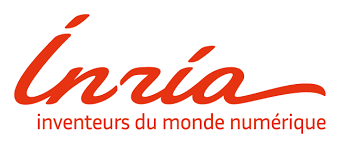 3
Points Positifs - Négatifs
Positifs
Partage de connaissance  
Méthodes de modélisation
Documentation commune
Utilisation de l’outil
Exemples en ligne et en direct
Partage du travail  
Recette

Négatifs
Peu de participants très actifs (seulement 3/4 personnes)
Des environnements différents d’urbanisation
  des enjeux différents,
Des équipes de taille différentes
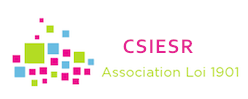 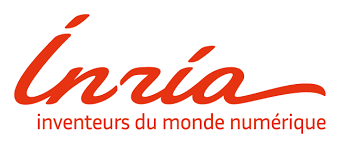 4
Groupe cartographie de référence
Retour sur l’activité du groupe
(octobre 2017/novembre 2018)
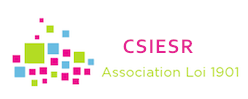 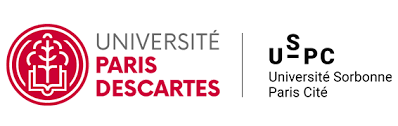 Activités du groupe sur l’année écoulée
Le groupe
37 membres inscrits
11 membres actifs
Périmètre initial envisagé
Proposer le POS type d’un établissement de l’ESR (universités, écoles, organismes). 
Identification des types de cartographies utiles en établissement
Travail autour des métamodèles (identification de pistes de rapprochement permettant l’échange d’objets entre ces méta-modèles)
Périmètre abordé
POS d’un établissement ESR
1 réunion de lancement en visio & 4 ateliers de travail en présentiel
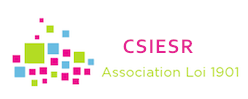 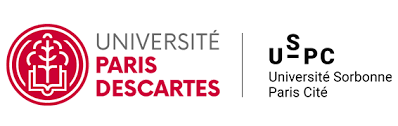 6
Démarche adoptée pour le POS ESR
Deux objectifs 
Proposer un cadre commun utilisable par tous.
Etre un outil de dialogue avec les métiers 

POS ESR et cadres de cohérence
Les cadres de cohérence permettent une alimentation de la vue métier (données, flux, processus)
Le POS donne une vision exhaustive des fonctions d’un établissement ESR
Visions complémentaires
Cadres de cohérence = 1 entrant du travail sur le POS
Validation du Comité de suivi des cadres de cohérence 
Adhésion au POS des services publics de l’Etat
Domaines Echanges, Ressources/Support, Pilotage et Données transverses/partagées.
Spécificités ESR
Questions à la DINSIC
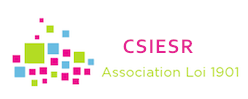 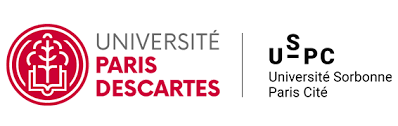 7
Livrables
Livrables
Démarche d’élaboration du POS
4 versions intermédiaires du POS
Cartographie
Descriptif détaillé des éléments
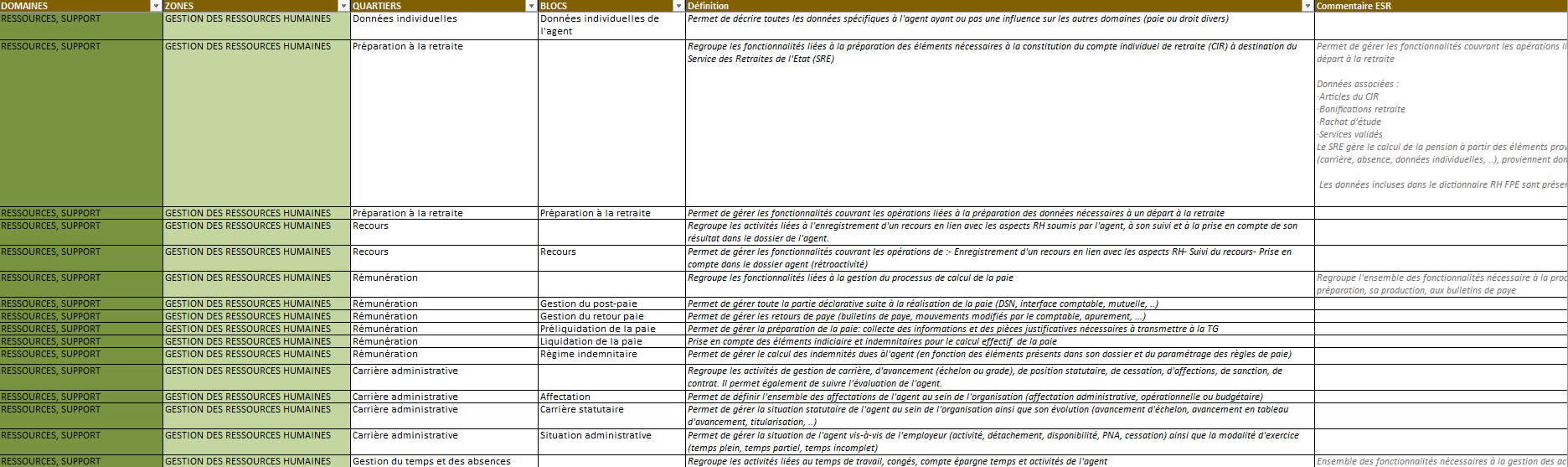 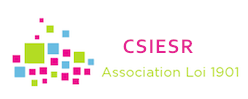 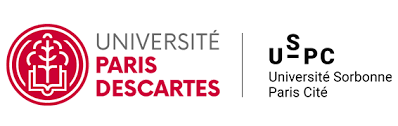 8
Version 0.4 du POS (niveau quartier)
9
Plan d’action
Plan d’action pour la période à venir 
Finalisation du POS
1 Atelier en décembre
Questions/réponses posées à la DINSIC
Validation par le CoSui Cadres de cohérence
A compléter en atelier
Plan d’action à plus long terme
Intégrer le travail du groupe Données de référence
Participation à élargir aux services métier
10
Points Positifs - Négatifs
Positifs
Partage de connaissance  
Vision de différents types d’établissements
Documentation commune (schémas du POS et document détaillé)
Partage du travail en atelier  

Négatifs
Pas suffisamment de participants très actifs
Des environnements différents d’urbanisation
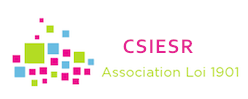 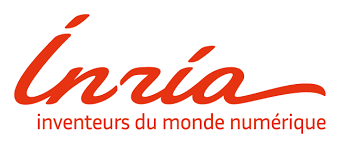 11